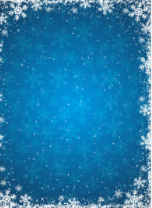 13. hét
kedd
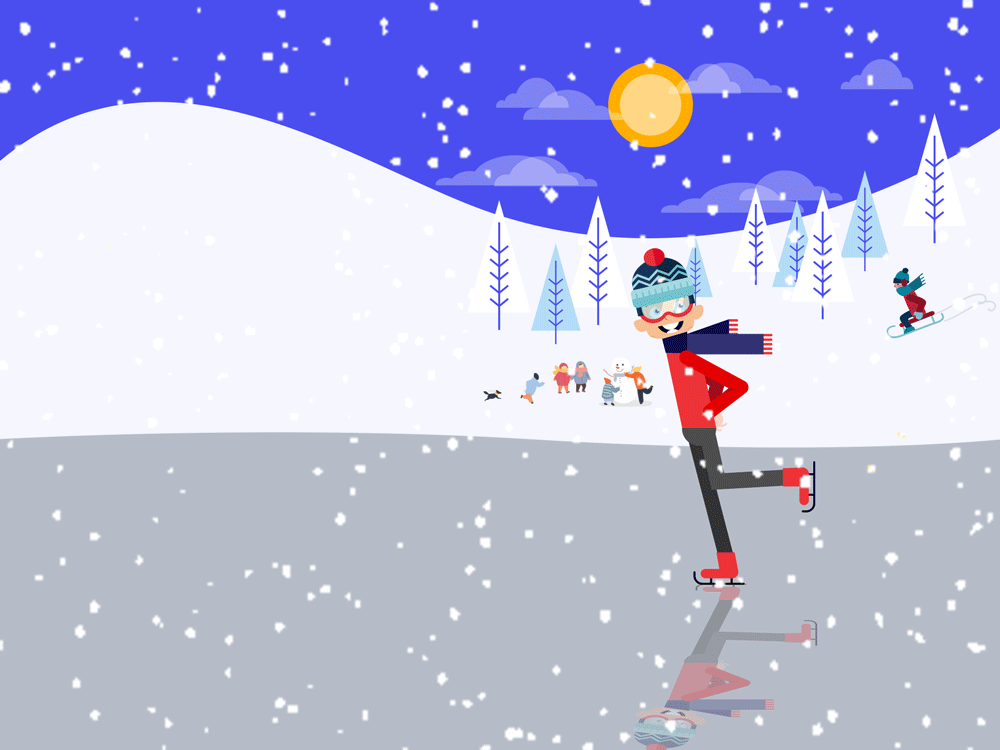 Állj fel , 
és mutass az ujjaidon nyolcat!
Guggolj le 10-szer! Utána szótagold azt a szót, hogy
ÁLLATKERTBEN!
Fordulj az ablak felé, és
tapsolj annyit, ahány éves vagy!
Ülj fel a pad tetejére, 
és lóbáld a lábadat!
Fordulj a szekrények felé, 
és mondd a páratlan számokat 
19-től csökkenő sorban!
Guggolj le, és ha úgyis lenn vagy,
 kukucskálj be a pad ülőkéje alá!
Találtál valamit?
A padok alján néhányan betűket találnak felragasztva. Ezekből a táblára a „verses mese”
kifejezést rakják ki.
Előzetes ismereteket felelevenítjük.  Miért vers? Miért mese? Idén tanultunk-e ilyet?


SÉTÁLÓ VERSMONDÁS : A cinege cipője
Mindenki feláll. Egy gyerek séta közben mondja a vers első versszakát. Akihez odaér a 
szakasz végén, annak helyére leül, s már az új gyerek folytatja a következő strófával. 
Addig mondjuk a verset, míg mindenki nem ül le más helyére.  Koncentrációt fejleszt
az auditív memórián kívül.
DIFFERENCIÁLT FELADAT : Rejtvényfejtés
Jobb képességűek a pirosak, a gyengébbek a kékek
Egyszerre dolgoznak a füzetükben, gyors az ellenőrzés.
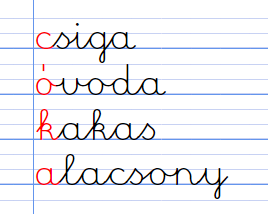 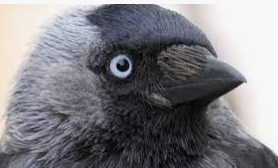 Puhatestű állat, háza a hátán  (4) 
Ide járnak a kisgyermekek (5) 
A baromfiudvar királya (5) 
Magas ellentéte (6) 
tolltartóba, reggel, írószer, 
óra, rosszaság, kicsi, fű, asszony
A 2-szótagost írd le! 
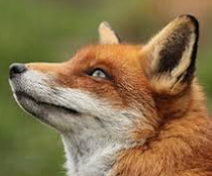 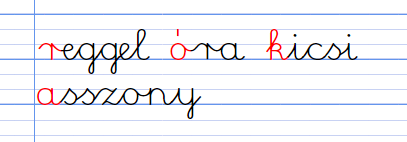 Mit tudunk a csókáról?  Előzetes ismeretek használata.
Kiegészítem érdekességekkel. 
PL. „kéményseprő madárnak „is nevezik.
Gyakran lovagol birkák hátán, miközben megtisztítja őket a parazitáktól.
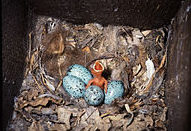 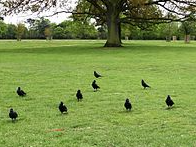 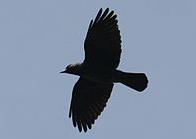 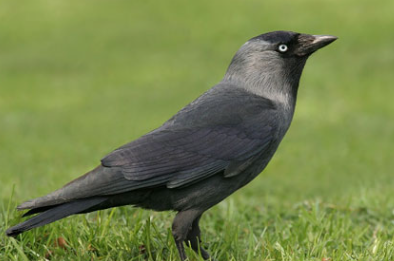 https://www.youtube.com/watch?v=SWV89lJ2gls

Képek+ hangja
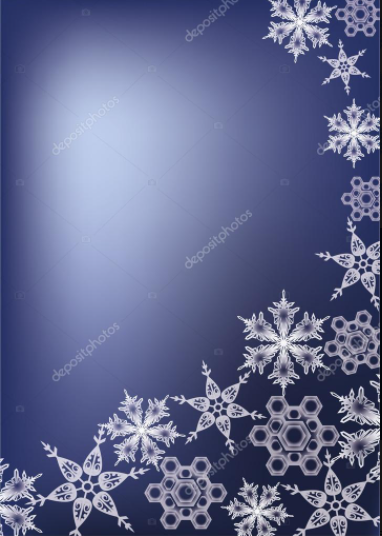 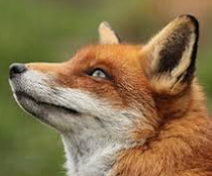 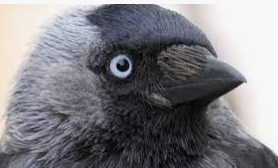 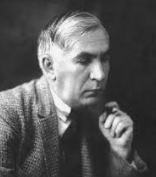 A vers tanítói bemutatása. 
Fejből mondom a verseket, úgy mindig hatásosabb.
Móra Ferenc:
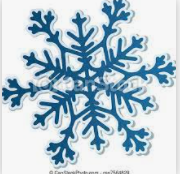 A csókai csóka
(verses mese)
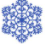 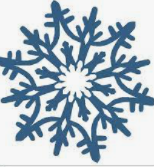 Miért vers?
Miért mese?
Versszakok
Sorok
Rímpárok
A tanulók olvassák 
(a hátát érintem meg annak, aki folytatja.)
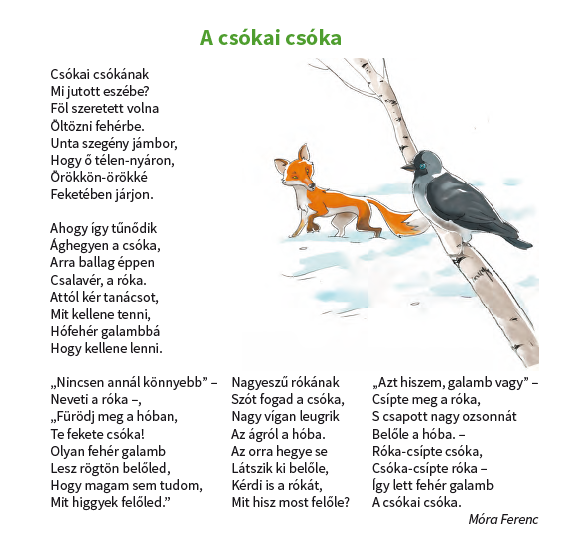 35.
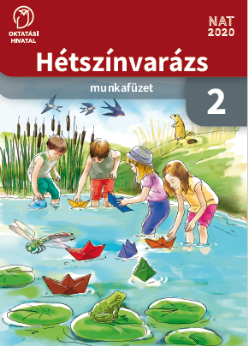 30.
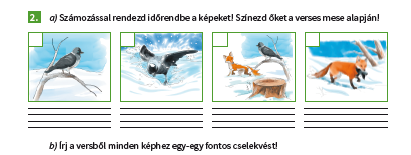 https://wordwall.net/play/1134/196/683Kivetítem. A gyerekek a füzetbe írják az I-H betűket,utána ellenőrizzük.
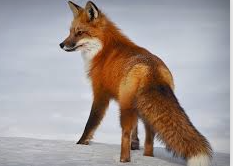 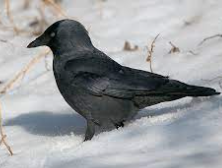 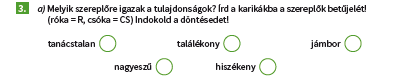 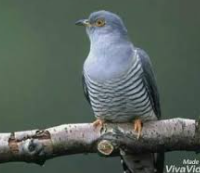 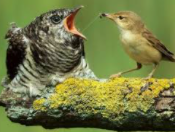 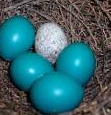 KAKUKKTOJÁS
Kivetítem. A gyerekek a füzetbe írják a betűket,utána ellenőrizzük.
https://wordwall.net/hu/resource/25476543
Kakukktojás (jámbor, örökkön-örökké, tűnődik,nagyeszű,rögtön)
CSOPORTALAKÍTÁS
6 szép téli kép a terem különböző részein.
A gyerekek 1-1 kinyomtatott mondatot kapnak.
Ahhoz a képhez állnak, melyre a mondatuk vonatkozik.
(Később a mondatokat másra is használom.
A képeket puzzlenek felvágom, így újabb csoportalakításra lesz alkalmas. )

Sajnos, a mondatokat nyomtatás után nem mentettem el, nem tudom csatolni.
Ilyenek voltak (gyöngyírással):
-Húzzad, Pingu! Száguldjunk!
-Végre elkészült!...
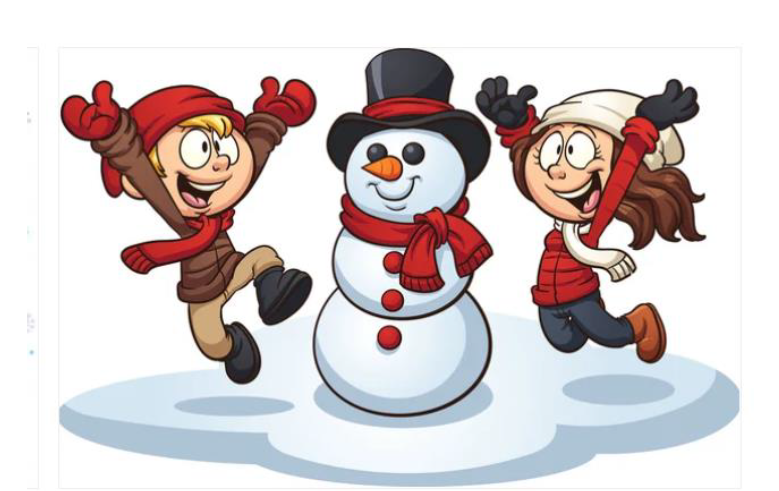 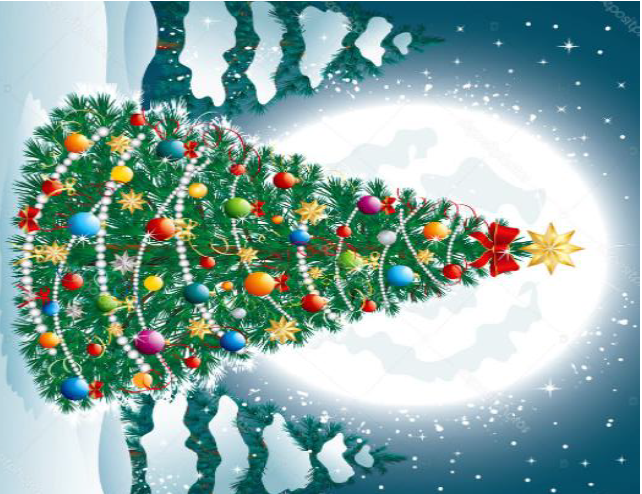 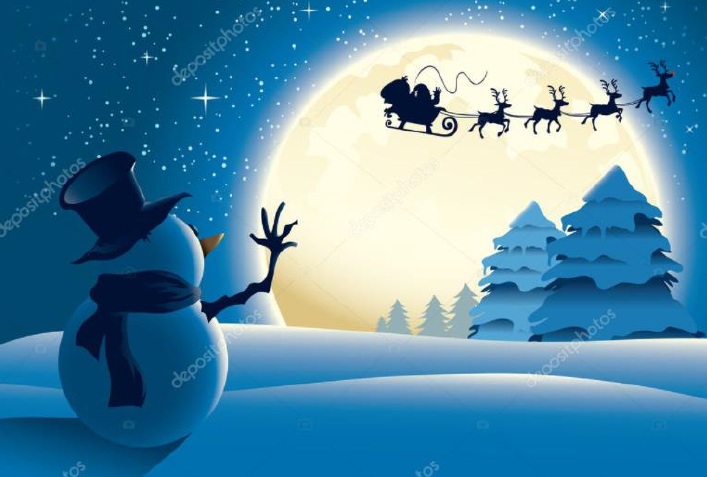 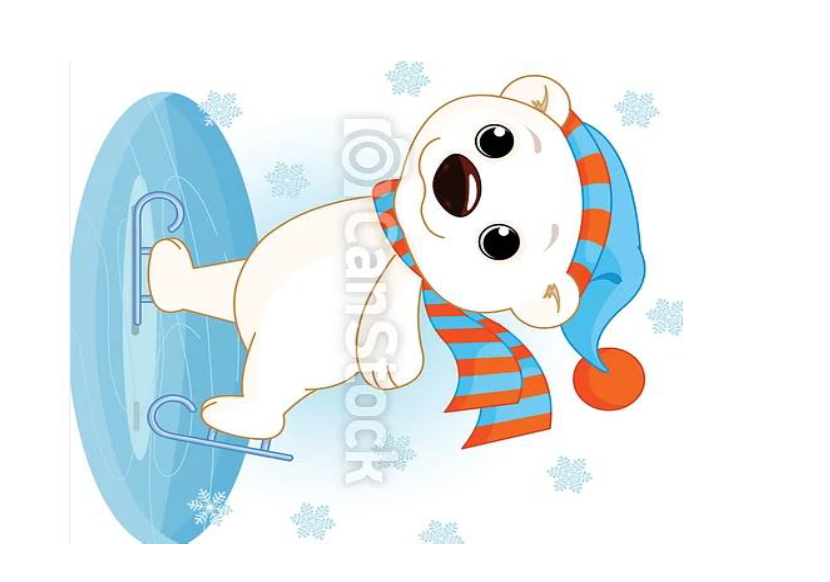 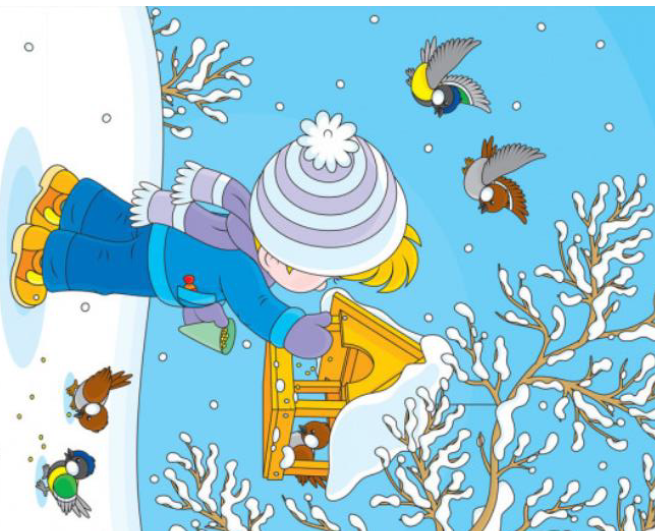 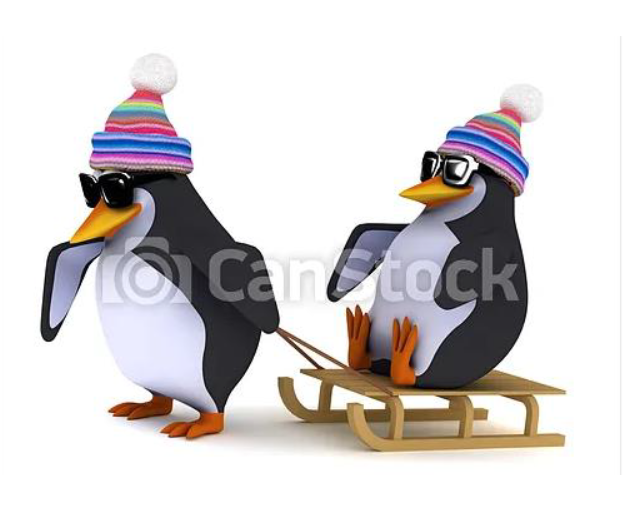 CSOPORTMUNKA
A csoportok A3-as lapon megkapják a halmazkarikákat.
12 kifejezést mondok, ezek számát a megfelelő helyre írják. Utána közös ellenőrzés.
Automatikusam megy, hogy a tőlük jobbra lévő csoportnak adják tovább, 
így javítják egymás munkáját.
1.csalafinta 2. emlős állat 3. madár 4. rovar 5. tanácstalan 6. szorgalmas
7. ostoba 8. szerepel Móra Ferenc verses meséjében 9. kétjegyű mássalhangzó
van a nevében 10. magánhangzói óa  11. itthon telel 12. furfangos
róka
csóka
https://www.youtube.com/watch?v=tpr9gPtXZbQÁrnyfilm + Halász Judit-dal